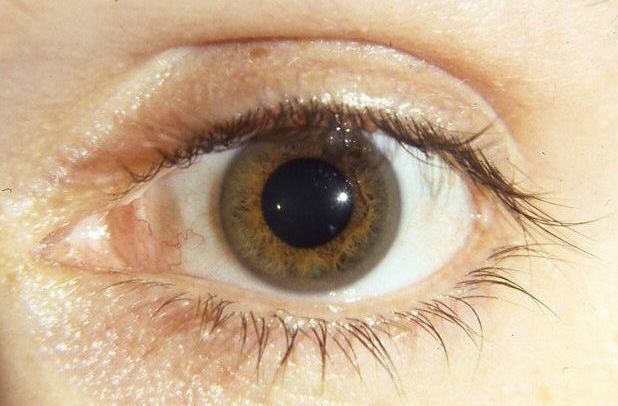 Personal Thoughts On Wilson’s Disease
March 7, 2016
Rob Stall MD
UB SMBS Class of 1983
drstall@stallseniormedical.com
1959
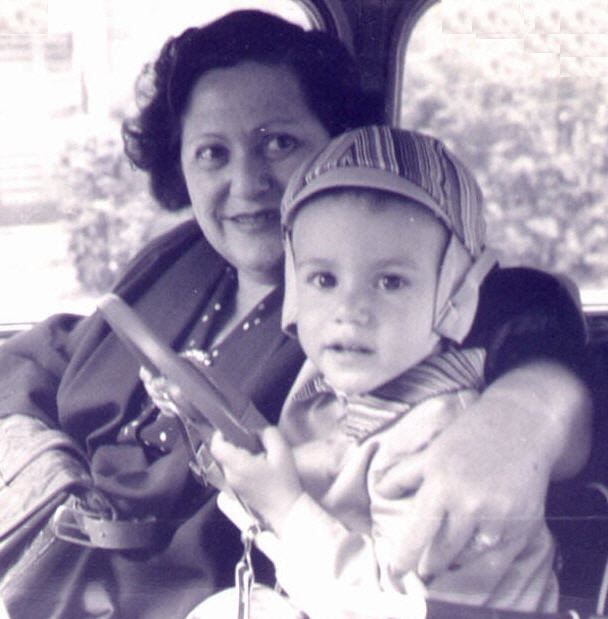 Family History
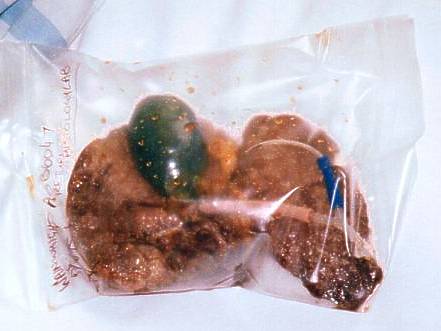 Fromhttp://www.livers.org.nz/Recipients/Our_Stories/Bethli/spare%20pics/OffalBag.jpg“The diseased liver that was removed, August 2000…”
1983
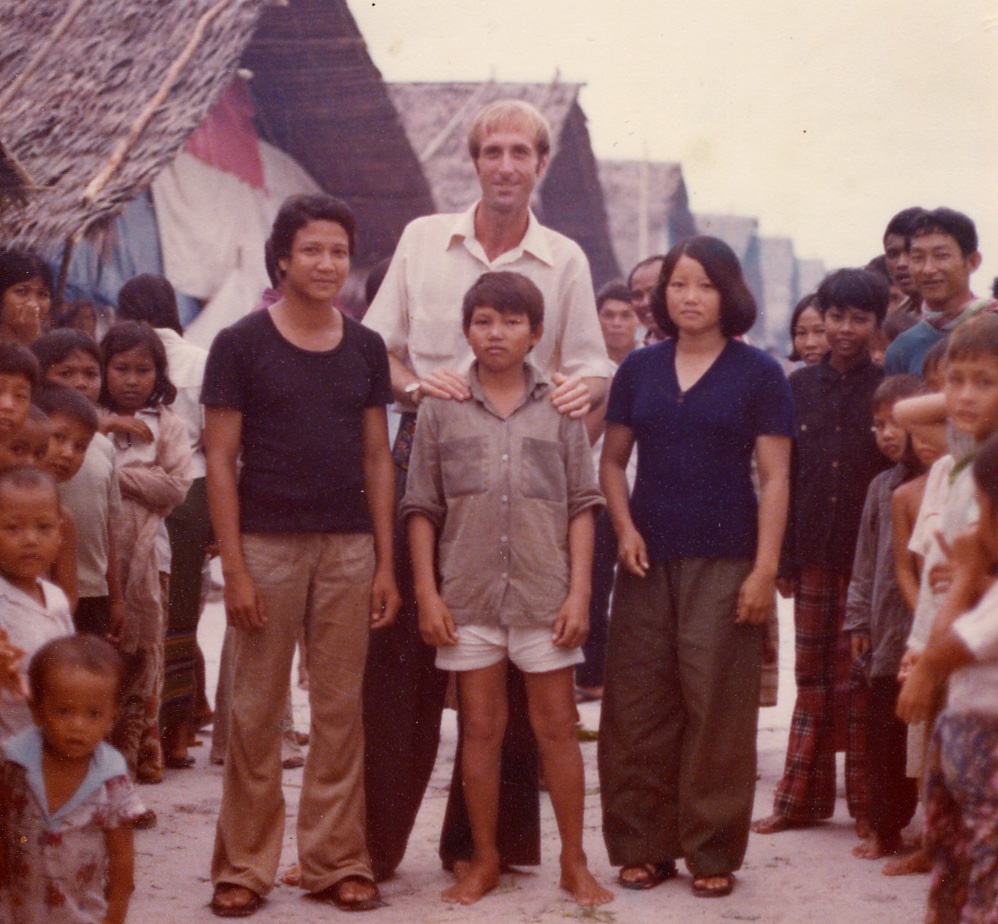 Physical Exam
~1985
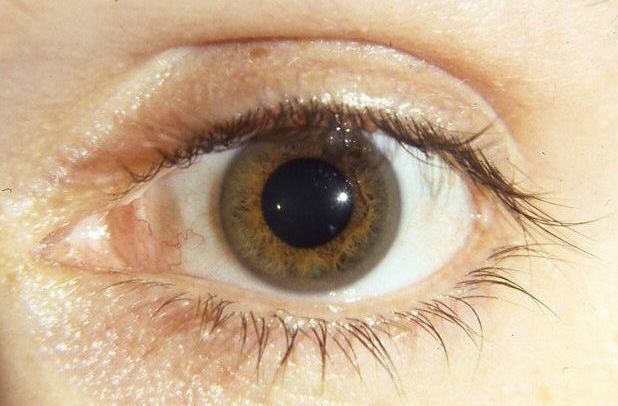 “Abnormal pigment… [Descemet’s membrane]… come back in six months…”
1988
Medication Side Effects?
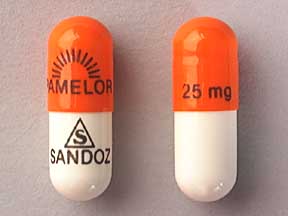 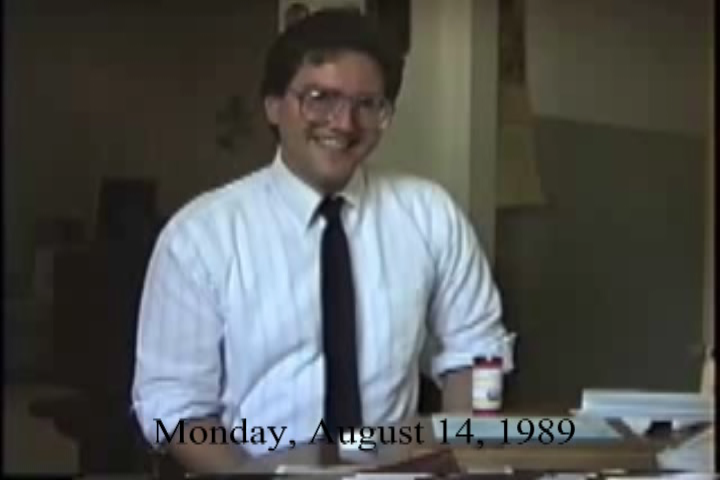 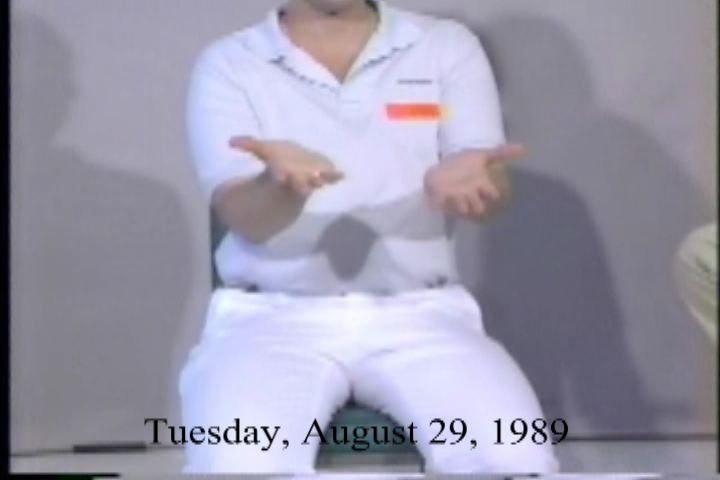 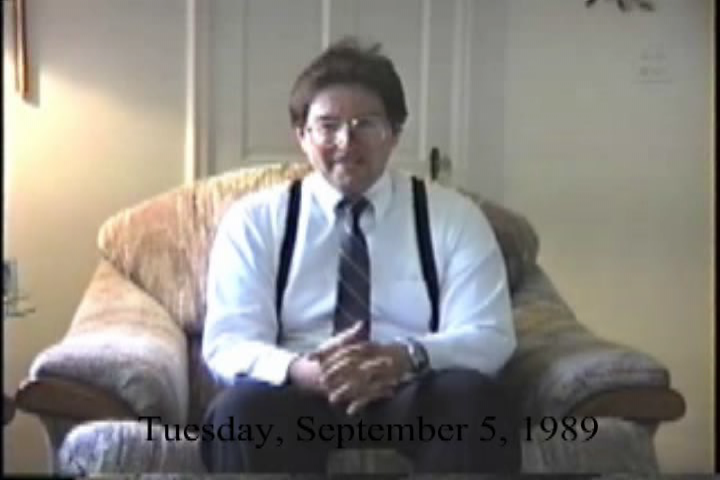 Wilson’s Disease listserv established March 5, 1996
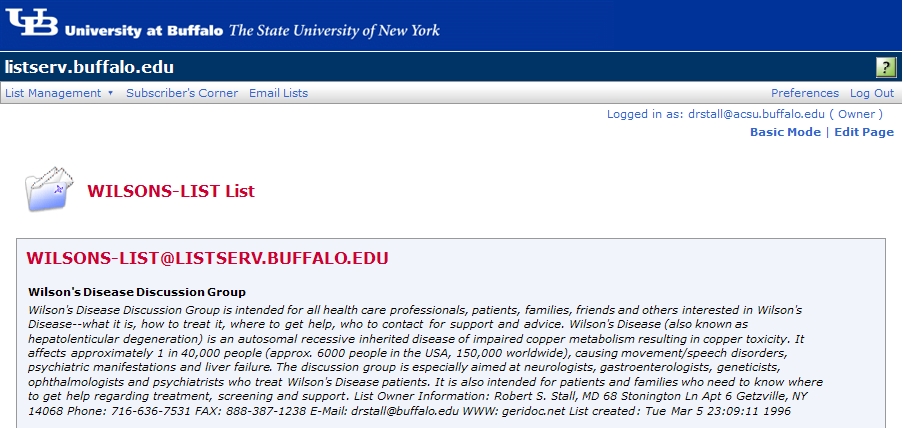 Wilson’s Disease web page established March 30, 1996
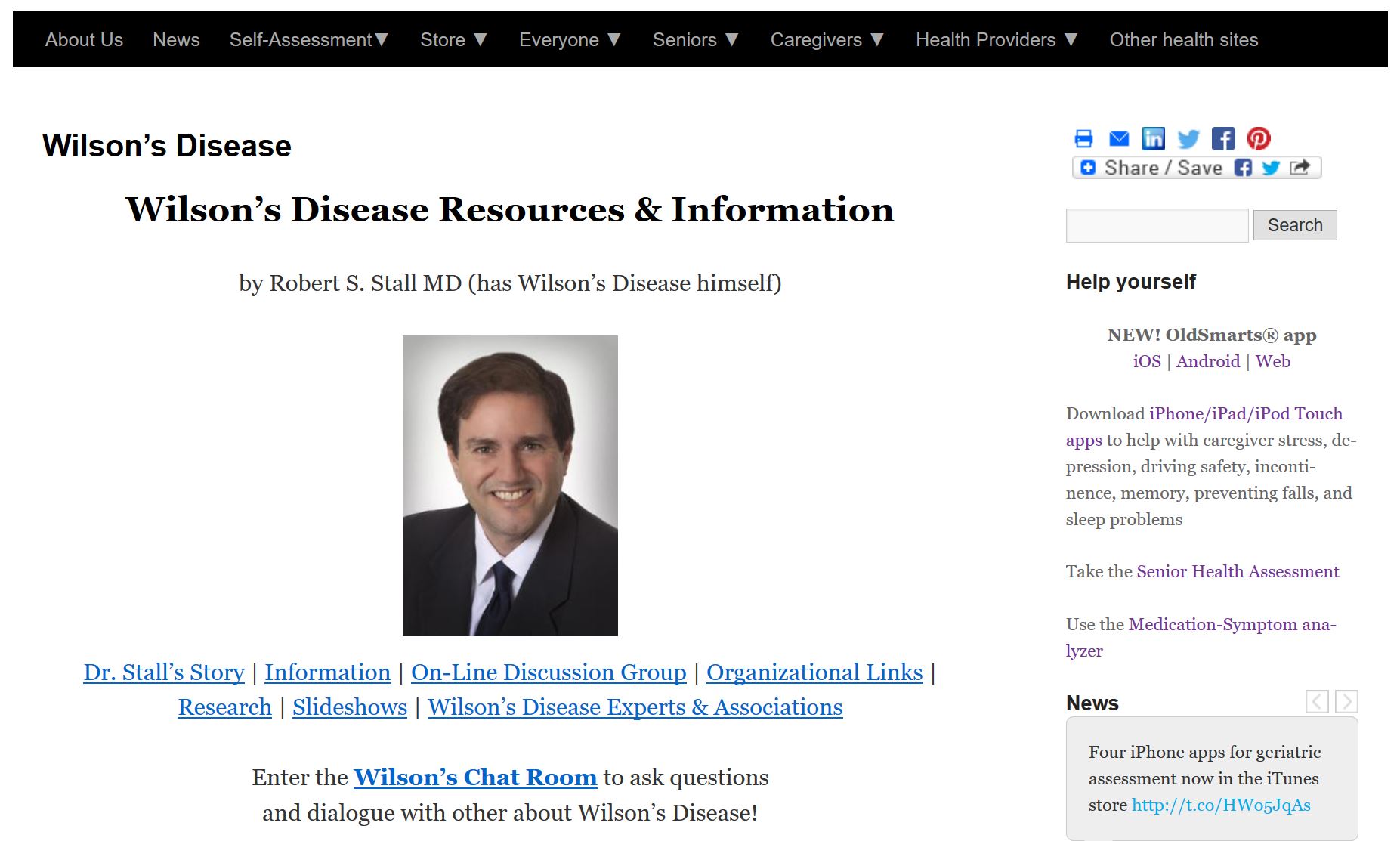 http://stallseniormedical.com/dr-stalls-other-web-pages/wilsons-disease/
Book
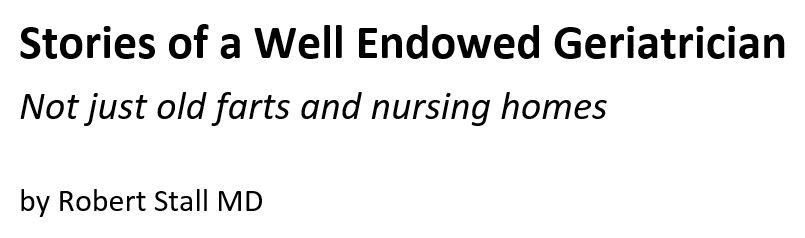 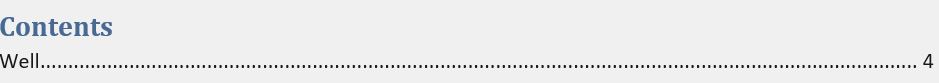 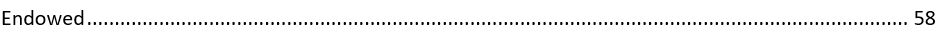 Well
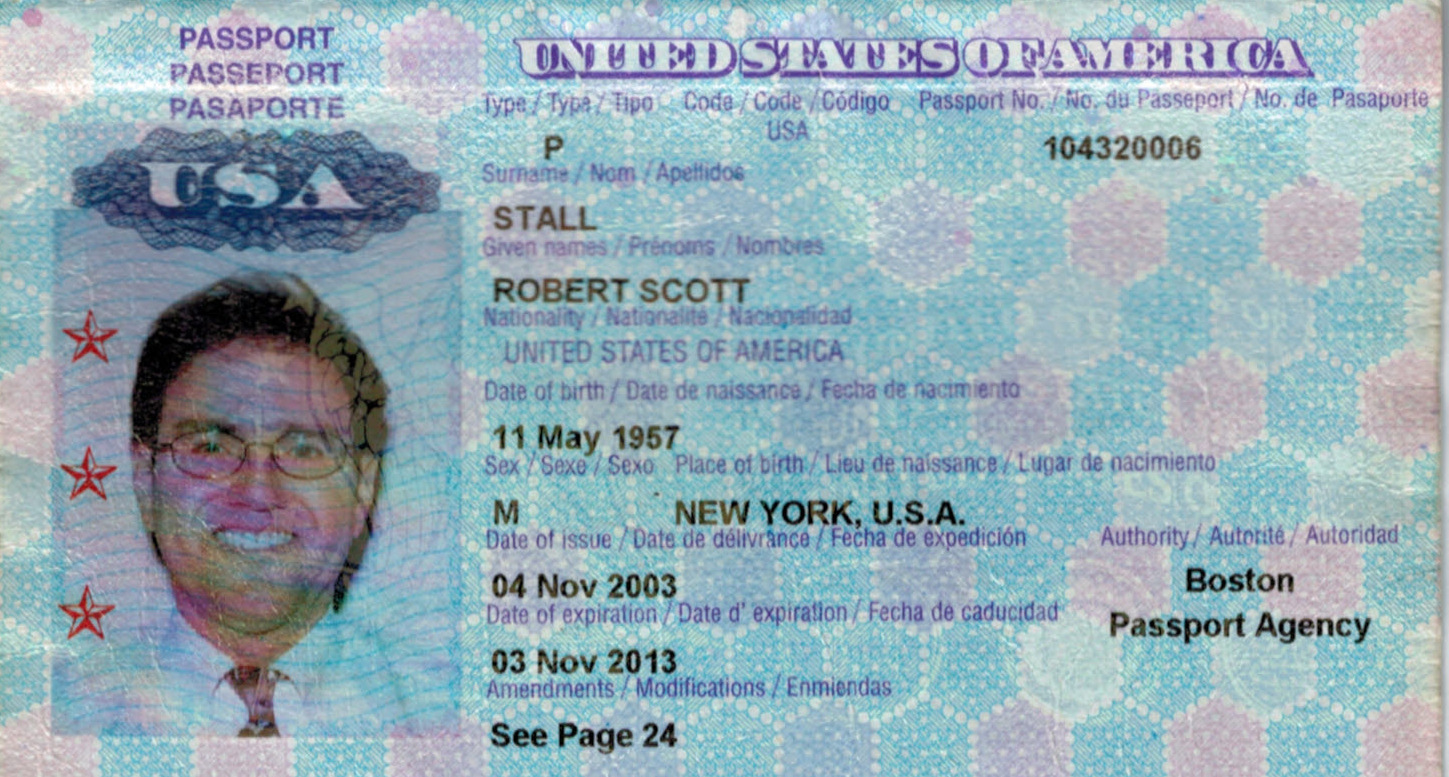 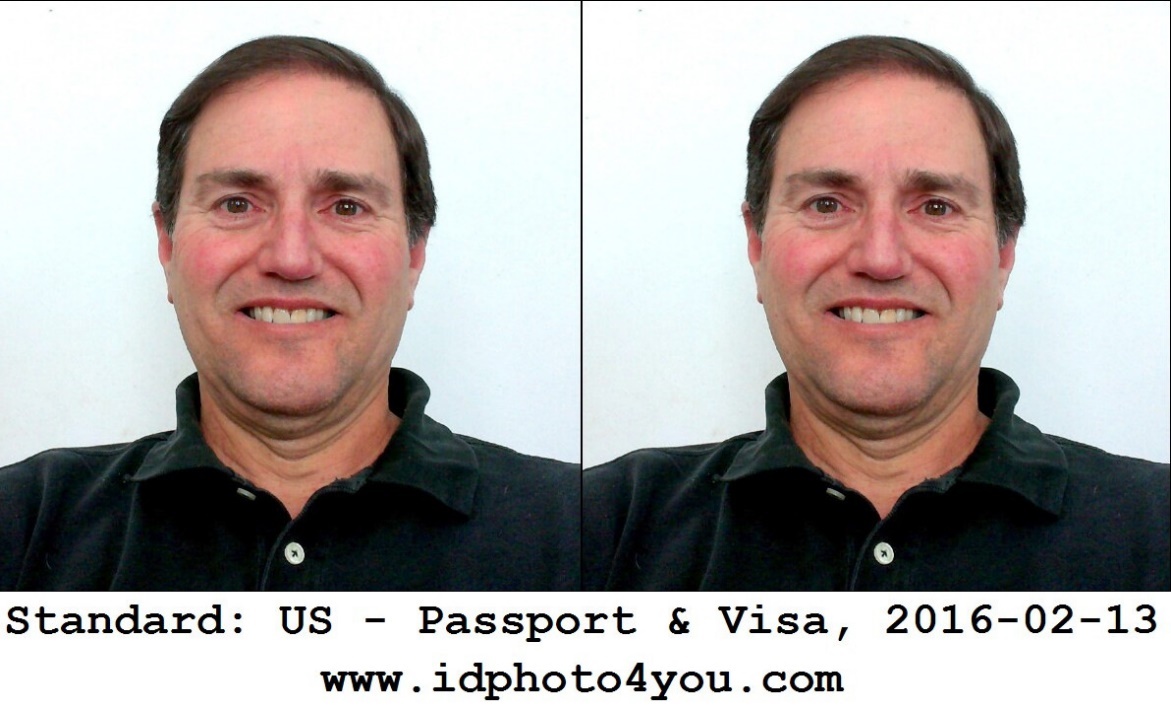 Well
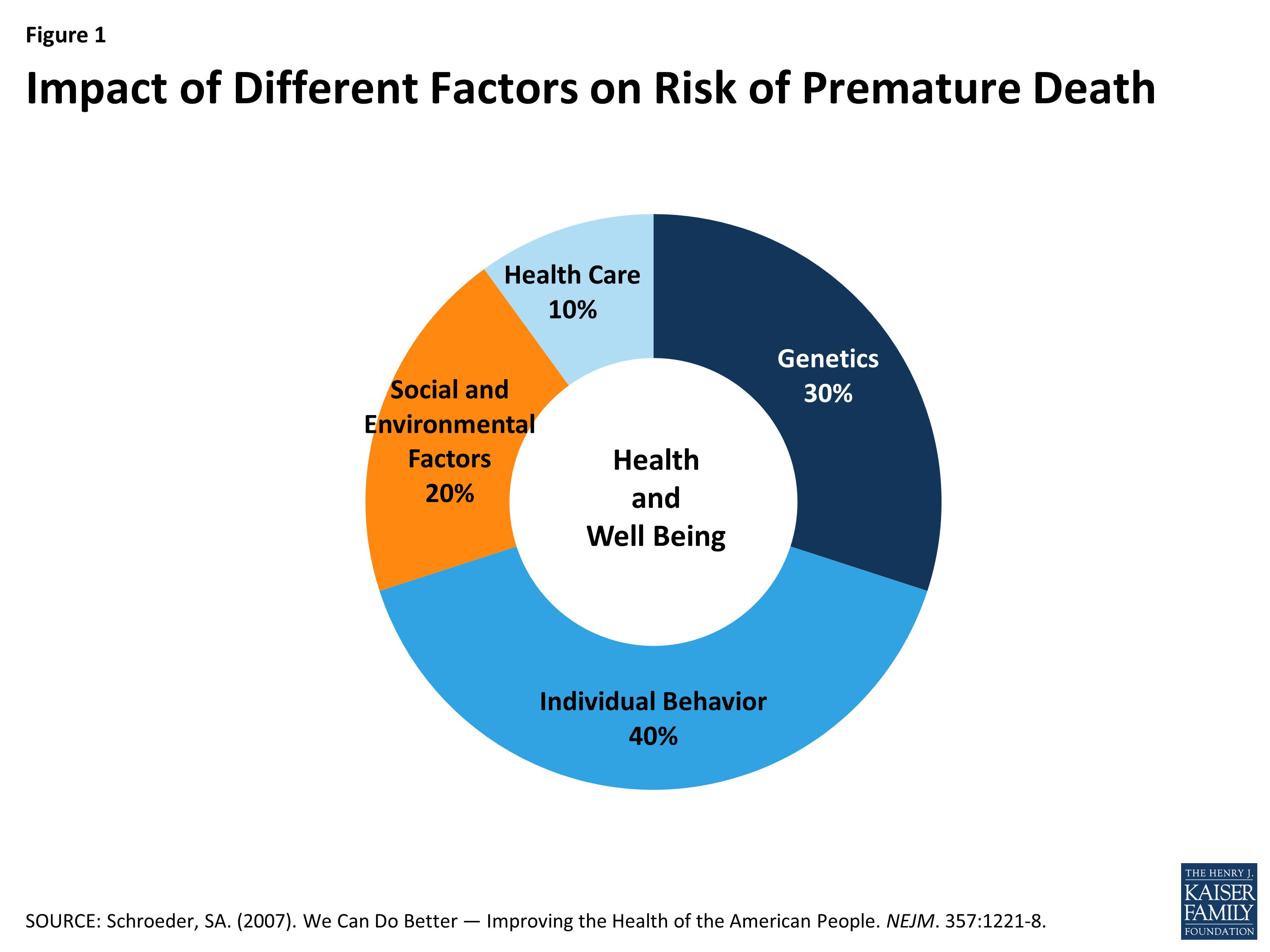 Well
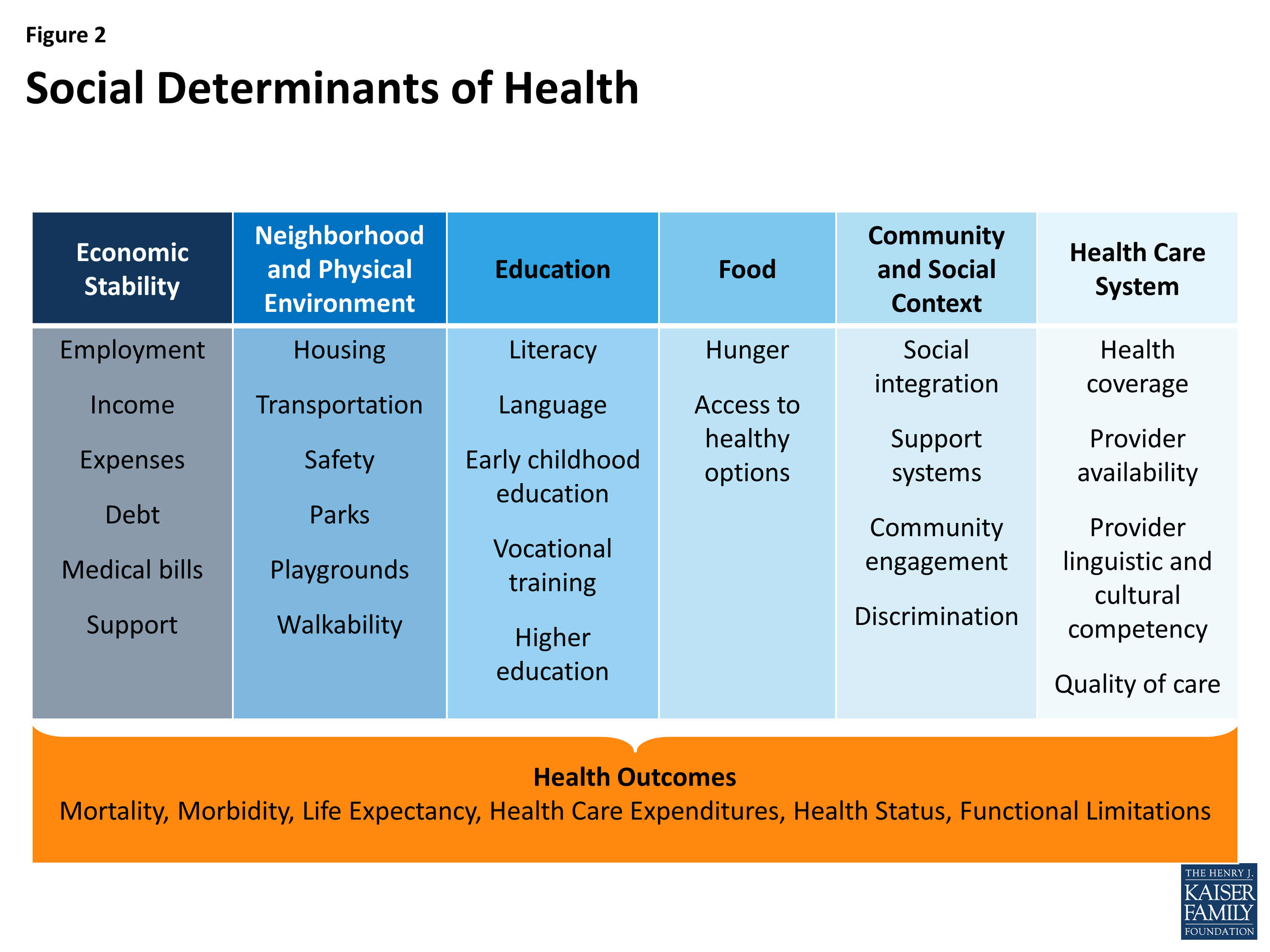 Well
Maslow’s hierarchy of needs
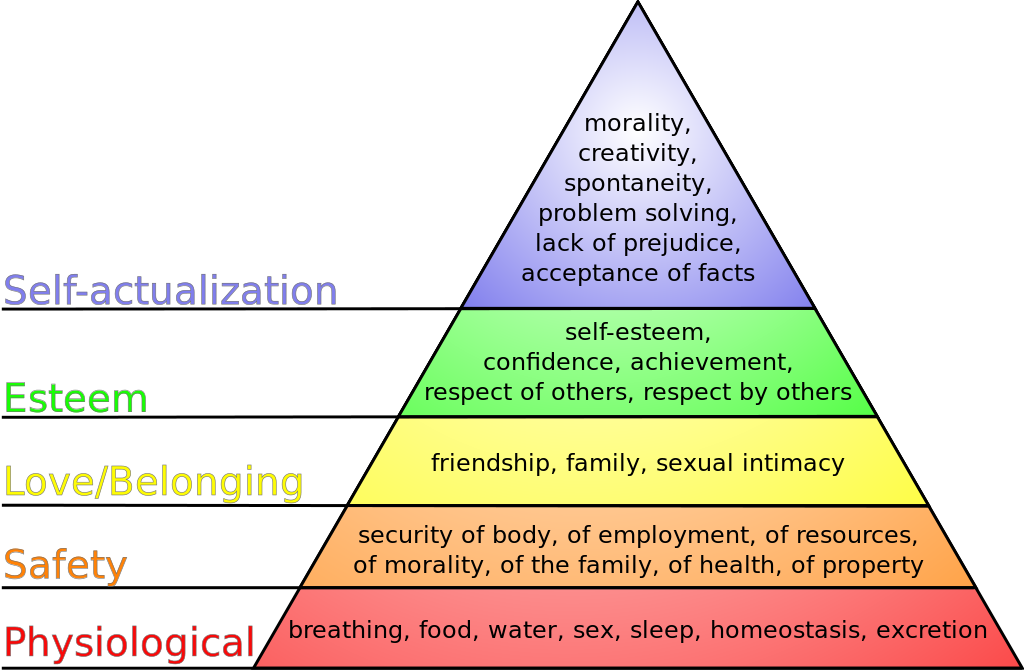 Endowed
Practice
Services include:Annual wellness visitsGeriatric consultation
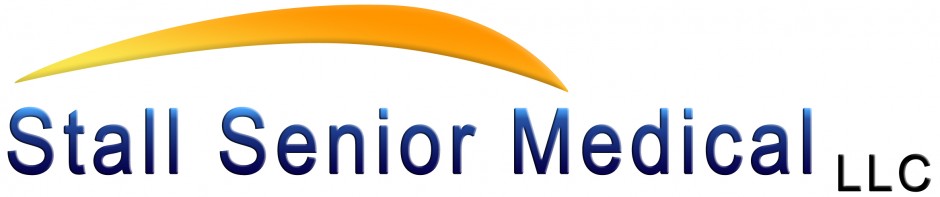 Experimentation
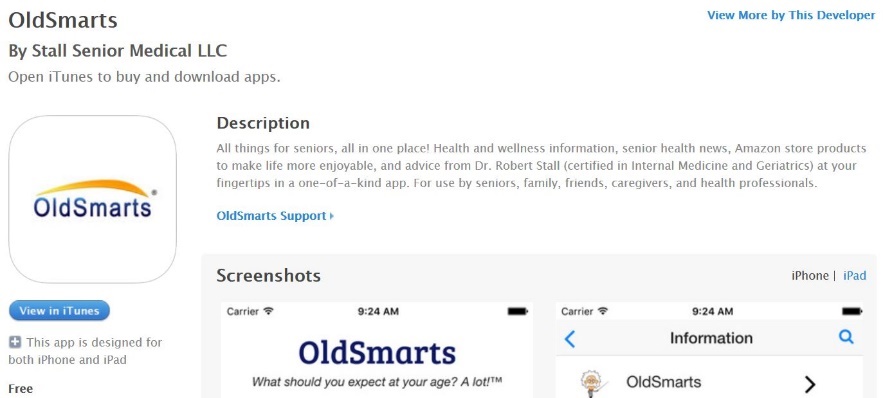 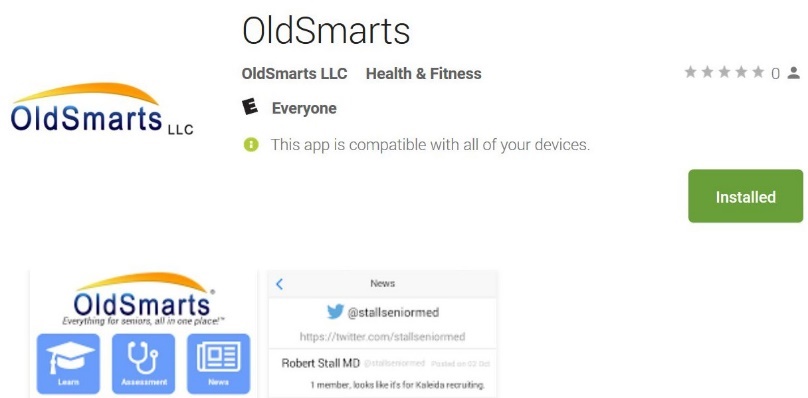 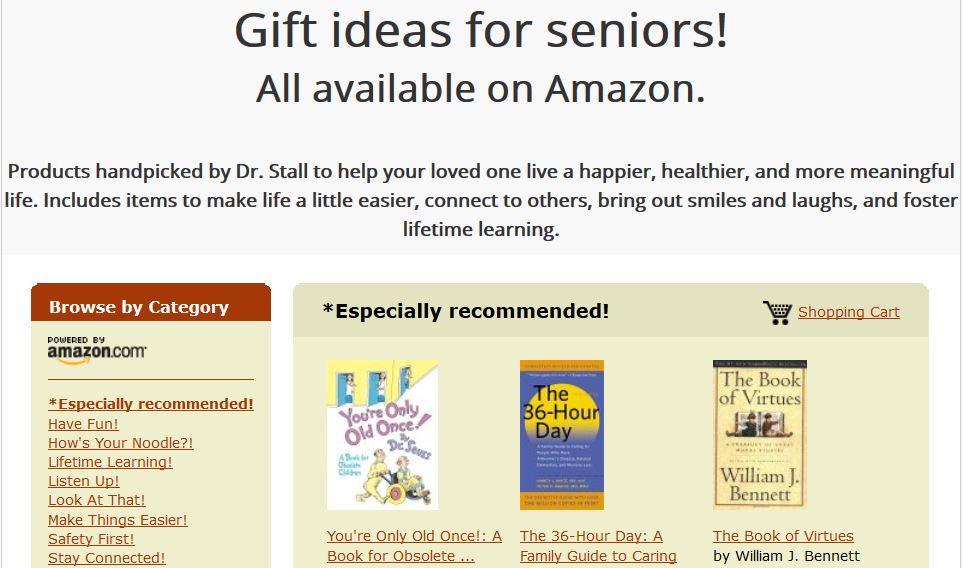